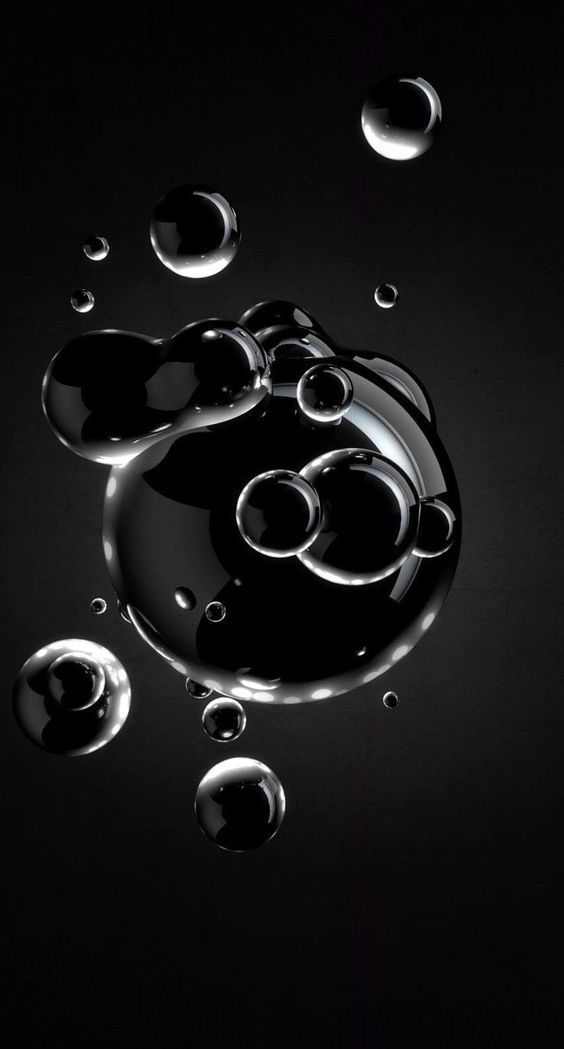 Interkulturell Intelligens
Från kulturell medvetenhet 
och kompetens till 
interkulturell intelligens
09:00
09:05
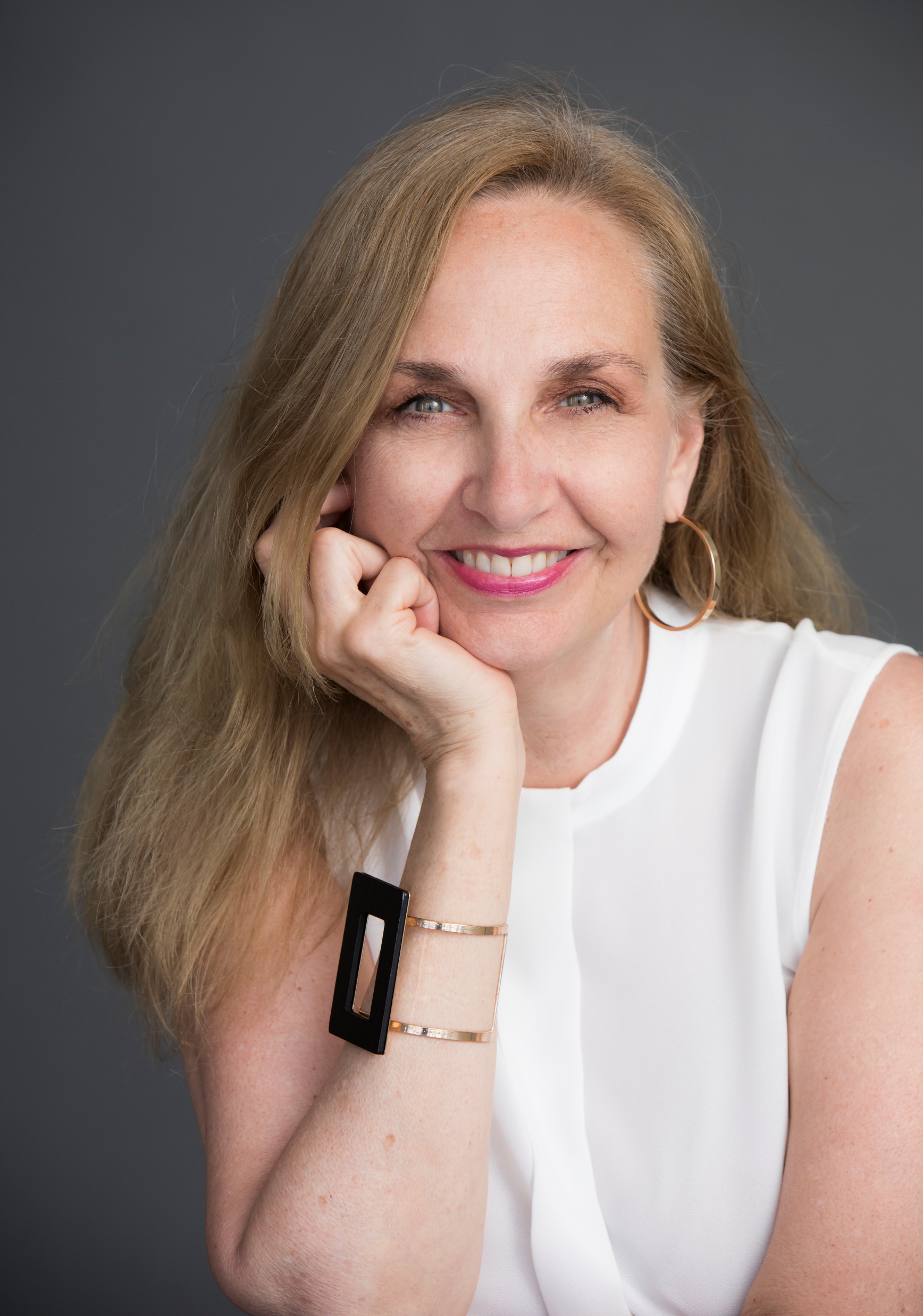 Madeleine Eriksson
09:07 – 09:14
KONTRASTER
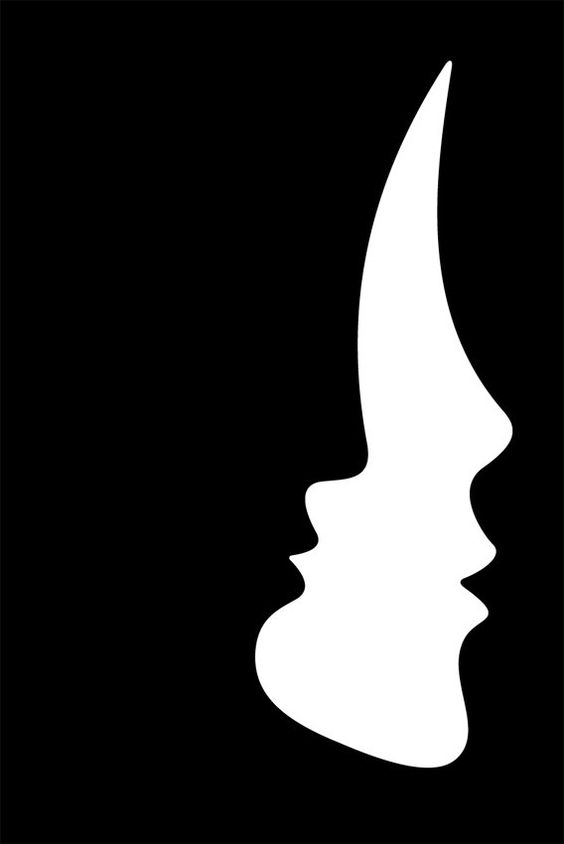 Ni möter ALDRIG en kultur

utan ALLTID en individ från någon kultur
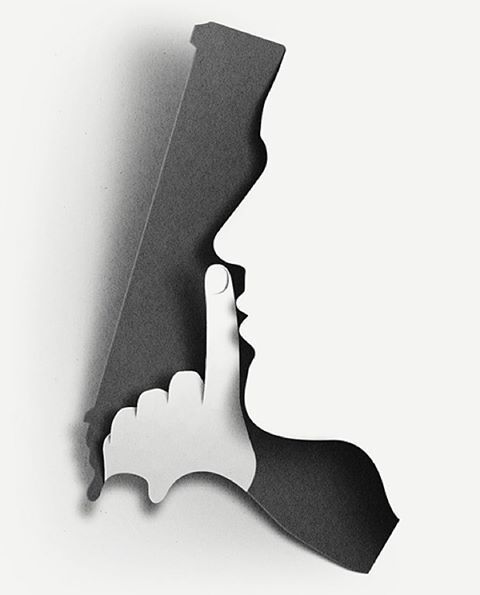 I tystnaden odlas extremism
Förutsättning för Interkulturell intelligens i en mångkulturell & mångreligiös miljö är:
Tillåtande, nyanserade och respektfulla samtal med högt i taket.
Är ni med på det och att avvikande åsikter är spännande & ger mervärde?
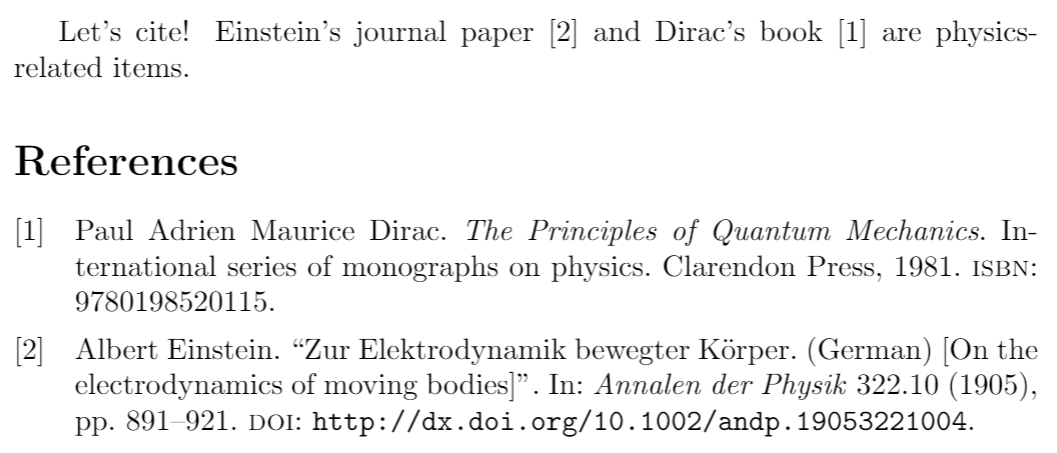 Innehållet är forskningsbaserat
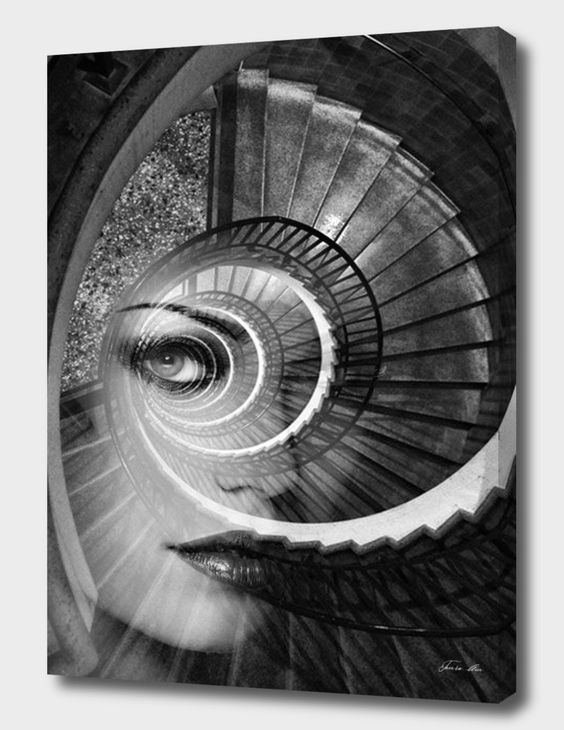 Från kulturell medvetenhet till interkulturell intelligens med Kulturverktyget
Kulturell medvetenhet – kunskap & förståelse för olika kulturers seder, värderingar, övertygelser och kommunikationssätt.
Interkulturell Kompetens – förmågan att effektivt kommunicera, interagera och arbeta med människor från olika kulturer. Kunna byta perspektiv.
Interkulturell Intelligens – en djupare förståelse och uppskattning för olika kulturer. Vara nyfiken på oliheterna, söka lära av dem och vilja kliva ur sin komfortzon
09:16
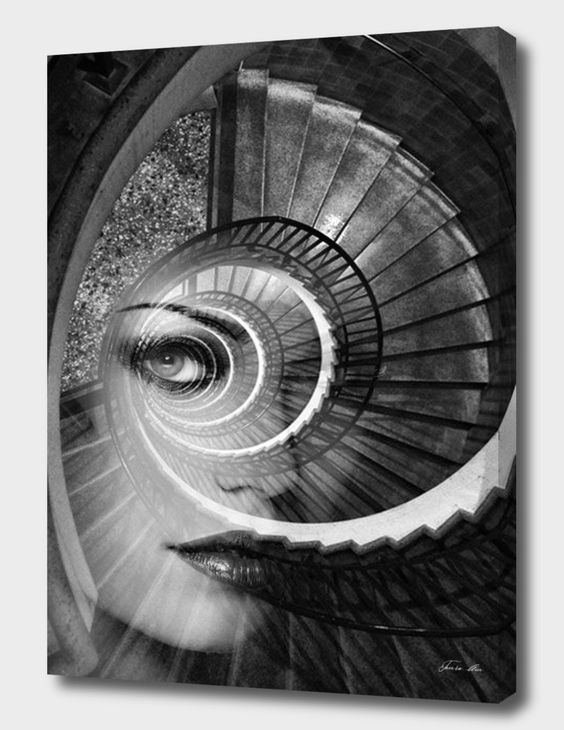 Låt oss påbörja resan mot interkulturell intelligens
“When you change the         way you look at things.
 
The things you look                  at  change.”
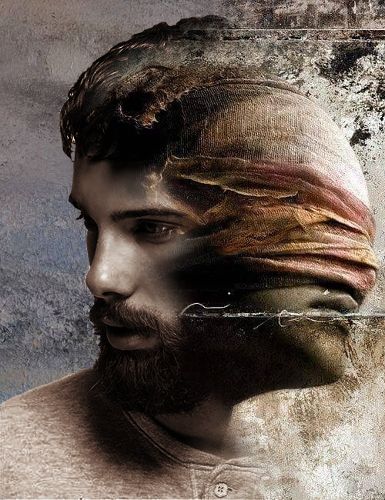 Dagens upplägg
Kultur, värderingar, fördomar & inkludering
Kultur, värderingar, fördomar och inkludering
Interkulturell intelligens med kulturverktyget
Diskussion och analys kring ett kulturellt dilemma med hjälp av
kulturverktyget.
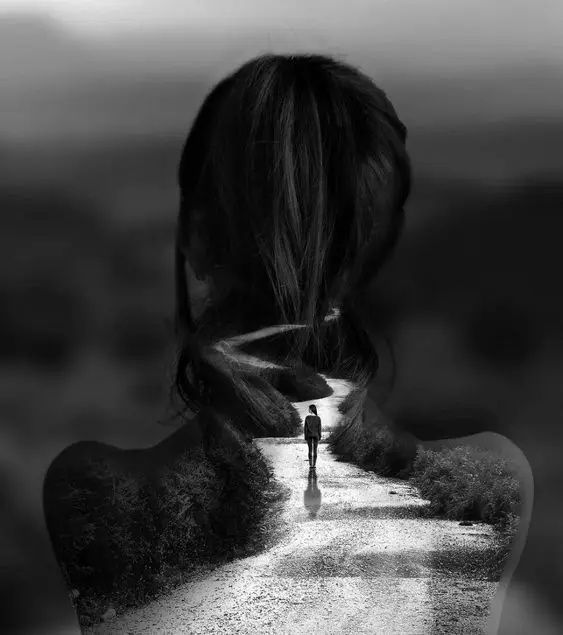 DiskuteraVad är ett bra ledarskap?
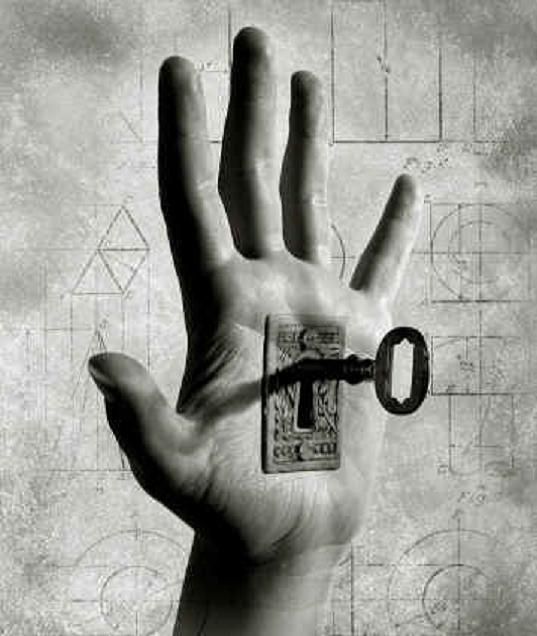 Kultur och värderingar
09:12
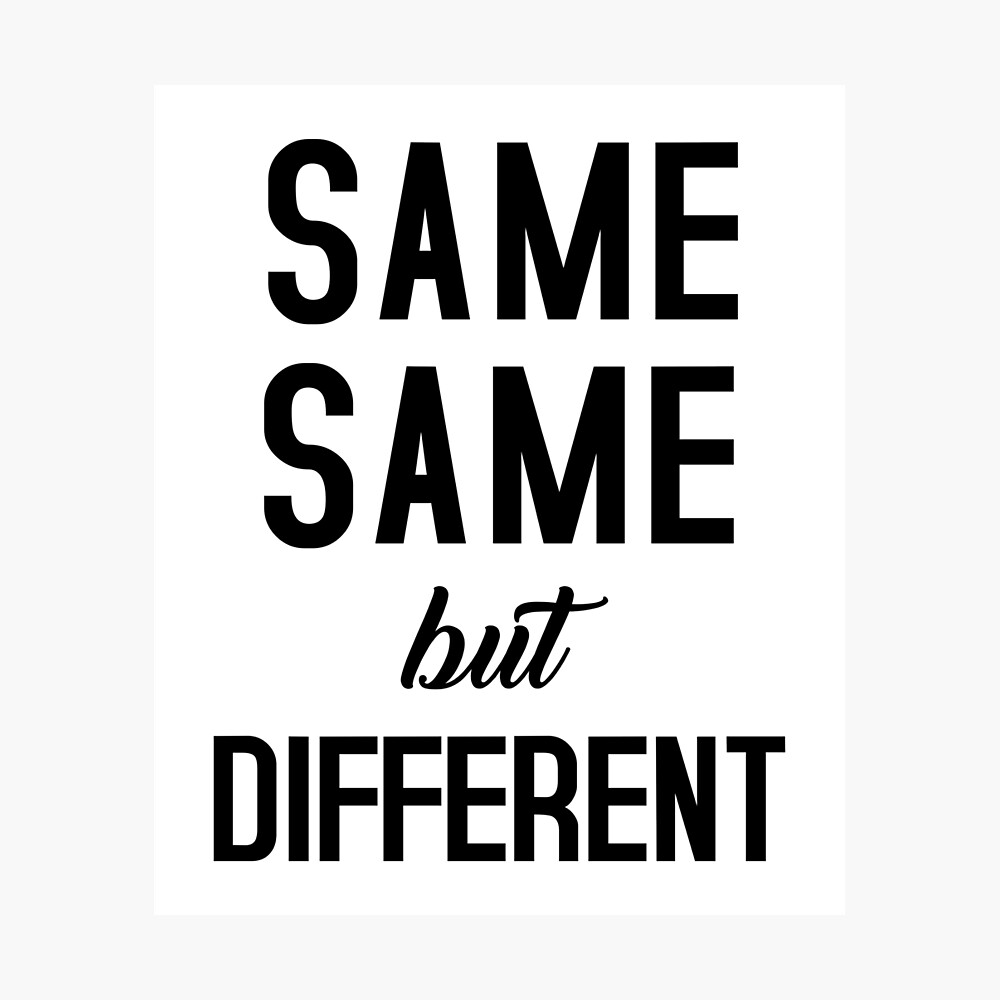 Maslows behovspyramid
Software of the mind (Geert Hofstede)
Kultur är en evig och livslång programmering av tankar, känslor och beteende
Programmeringen börjar
Familjen
Grannarna
Skolan och ungdomsgrupper
Arbetsplatsen
Samhället
Kulturer varierar
Länder
Regioner
Religioner
Generationer
Företag
Yrken
Det kulturella isberget
Synligt
Beteende
10 %
Osynligt

Våra tankar
(Normer, uppfattningar, attityder)



Våra känslor
(Värderingar)
Edward T Hall; Understanding cultural Differences
Hur uppfattar och definierar vi:
Synligt
sanning, glädje, vackert, nyttigt, självkänsla, tillfredsställelse, njutning, ansvar, rädsla, trygghet, seriöst, logik, medmänsklighet, jämlikhet, demokrati, solidaritet, normalt, tabu etc
Ledarskap?
Osynligt
09:32
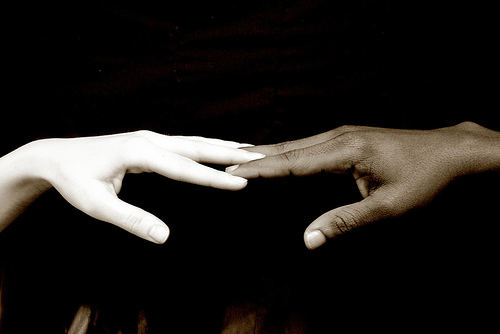 Eftersom prövningen av våra värderingar överlåtits till andra
har vi ingen kontroll över den egna värderingsprocessen
och känner oss därför hotade när våra värderingar ifrågasätts
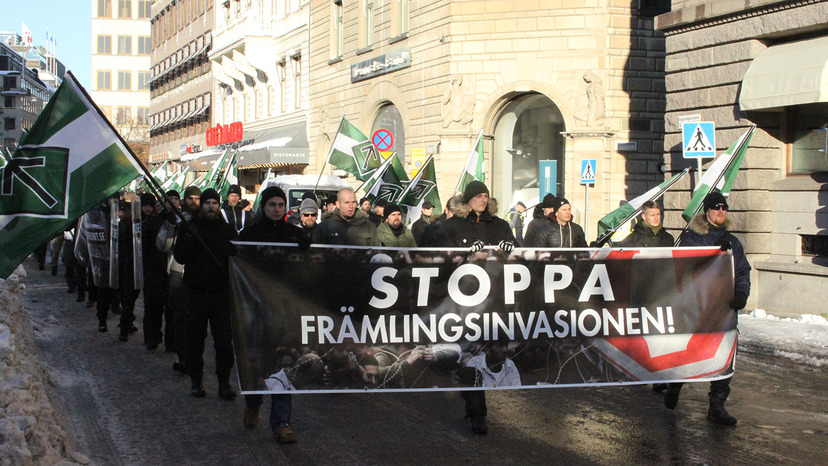 Vi blir rädda för det okända
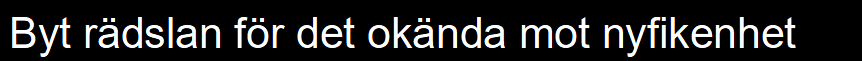 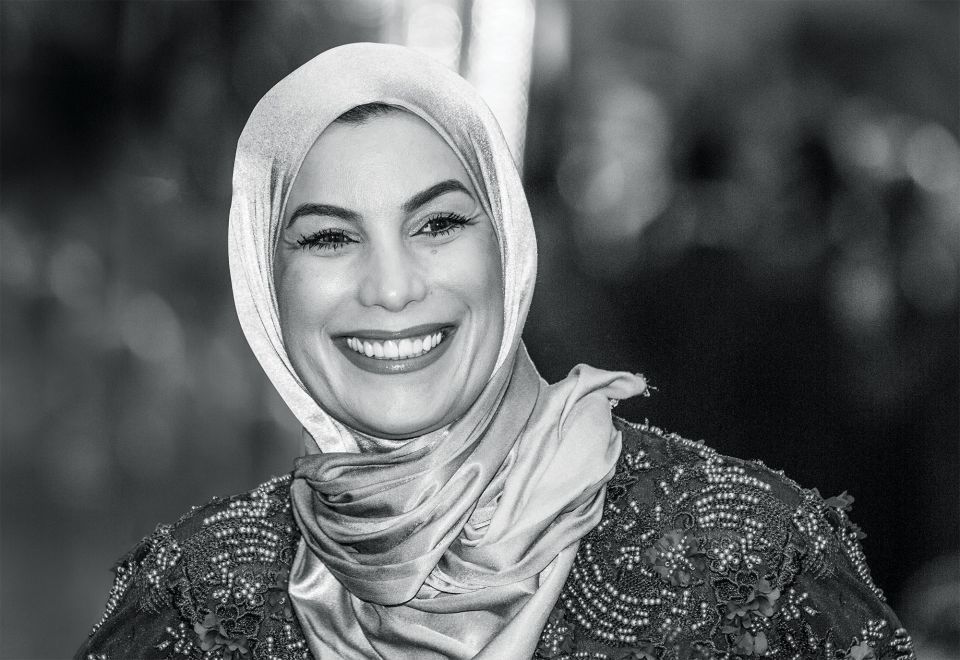 När en kultur är lyckad blir våra värderingar till normer & beteenden
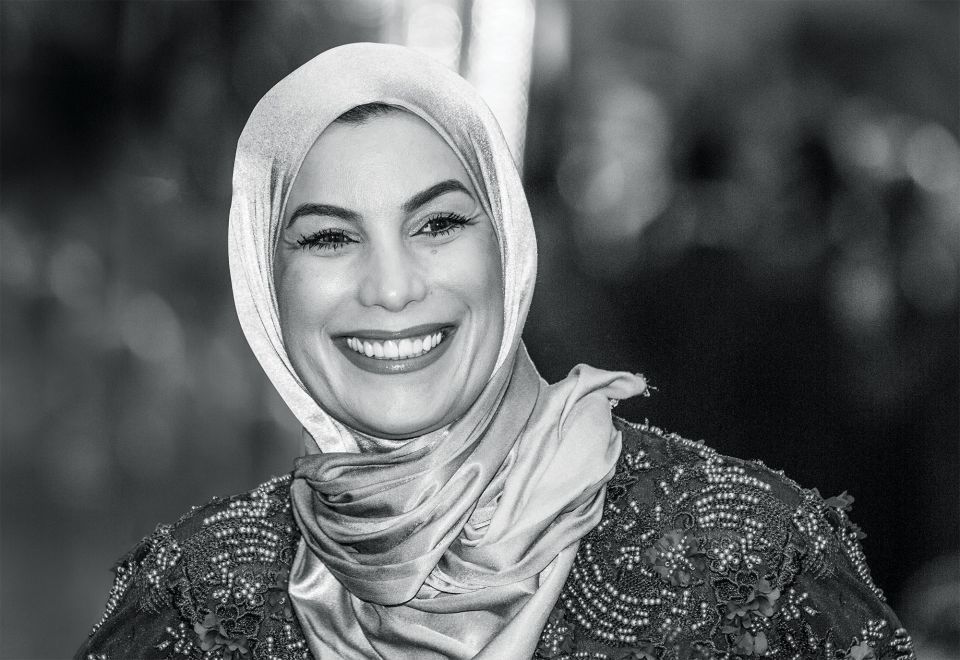 Att gå från en värderingtill en annan tar tid
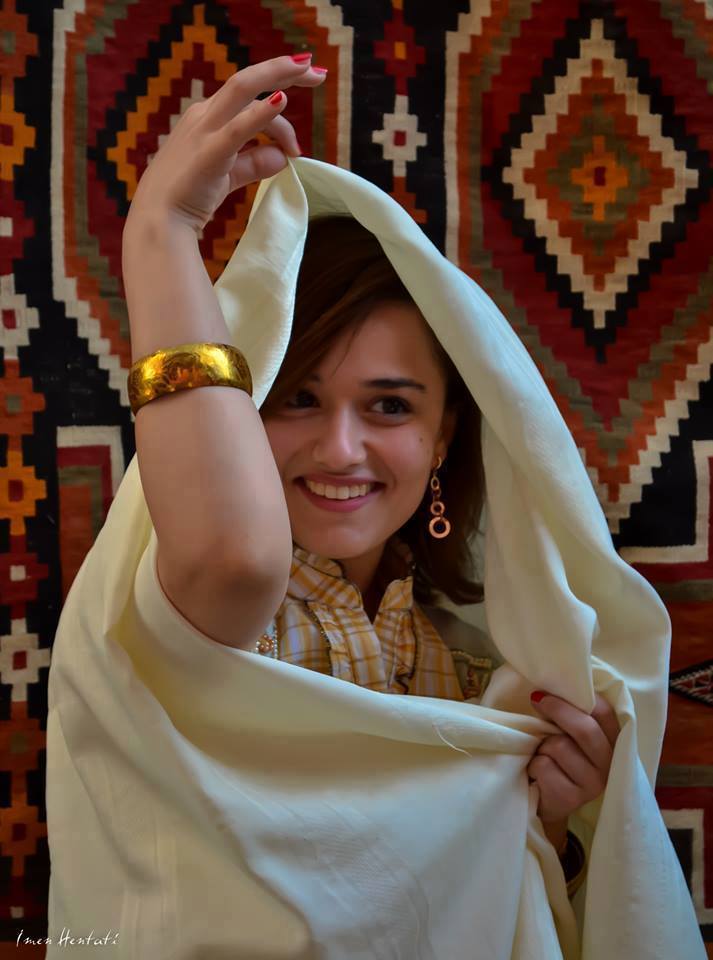 Några olika åsikter om slöjan
Slöja eller ej ?
09:38
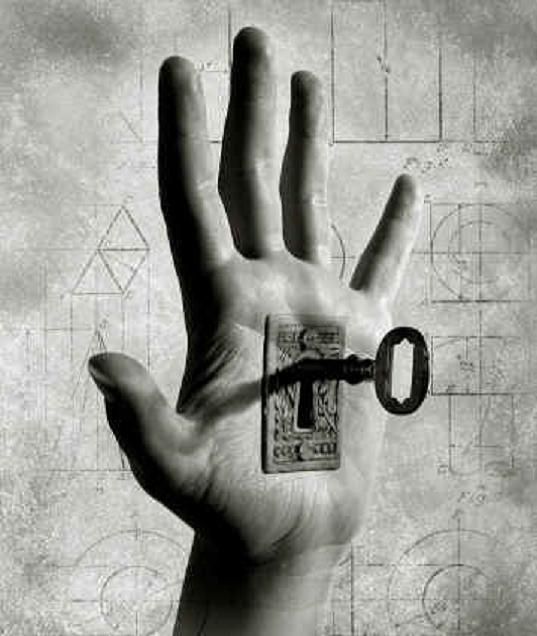 Kultur och värderingar


 Fördomar
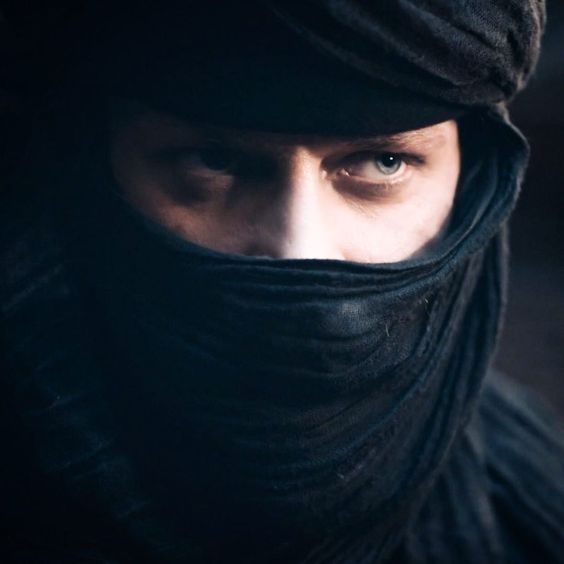 Har du fördomar?
Fördom är en åsikt, uppfattning eller inställning som bottnar i känslomässiga, ofta omedvetna reaktioner (våra värderingar)
Eftersom vi är flockdjur känner vi oss tryggare med de som på olika sätt liknar oss själva. Vi och ”Dom”
Om vi inte aktivt bekämpar våra fördomar finns en risk att de får större och större makt över oss
Fördomar
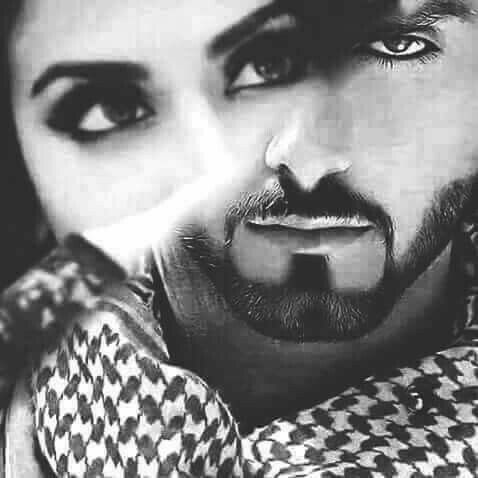 Välj en eller flera bilder
09:40
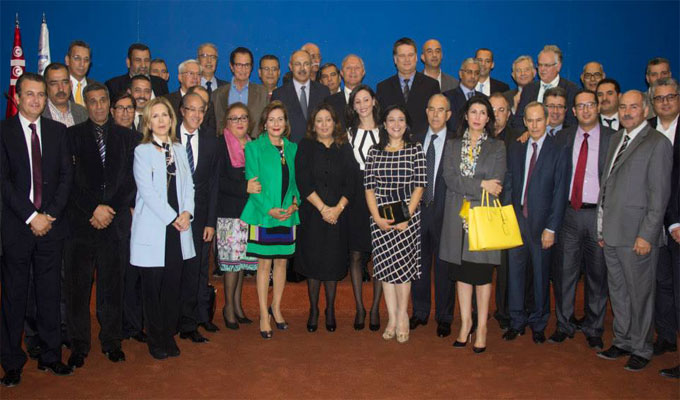 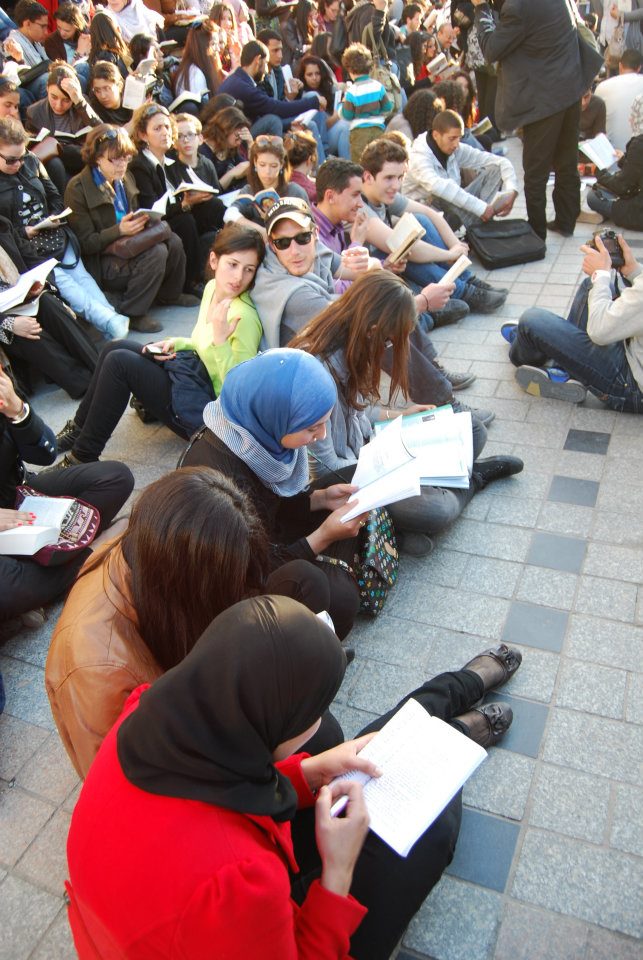 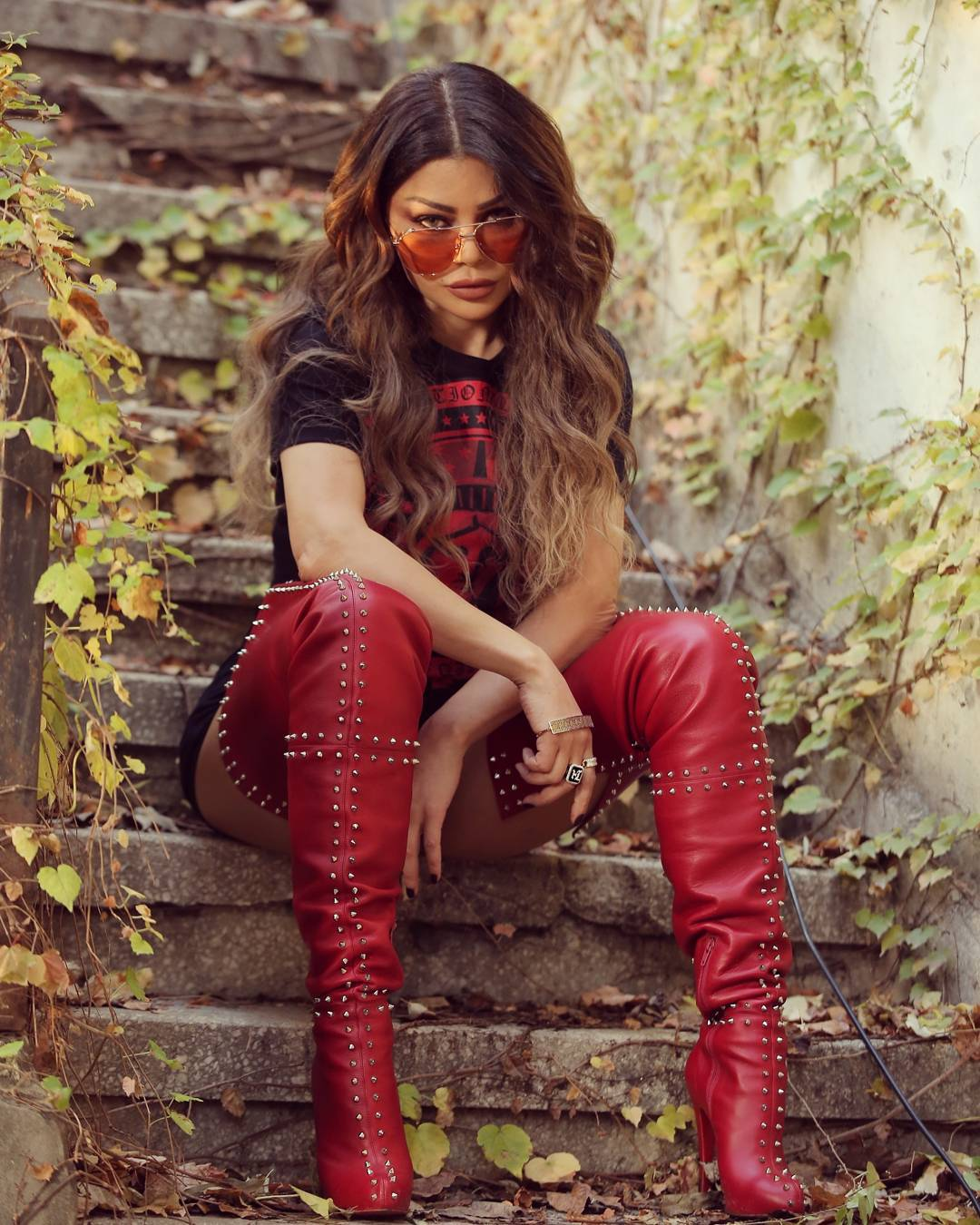 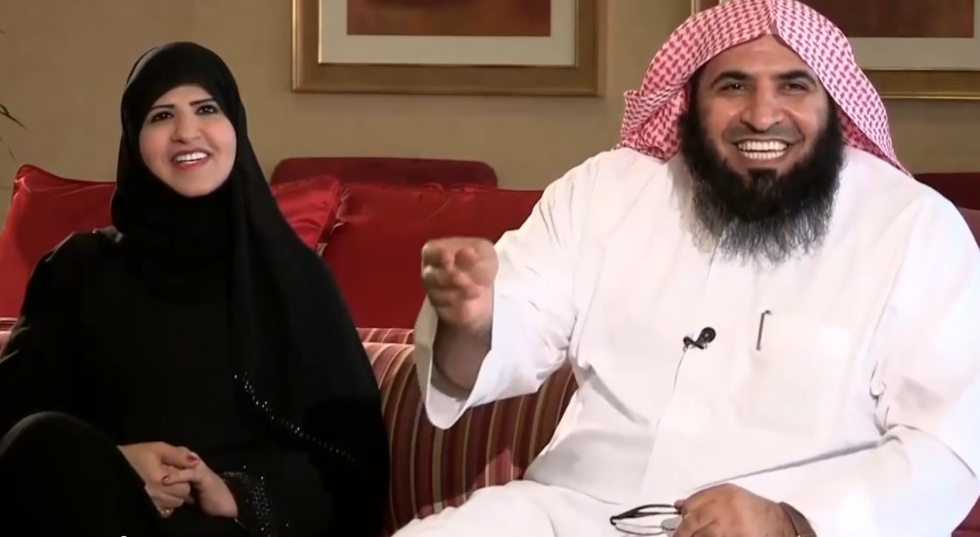 1
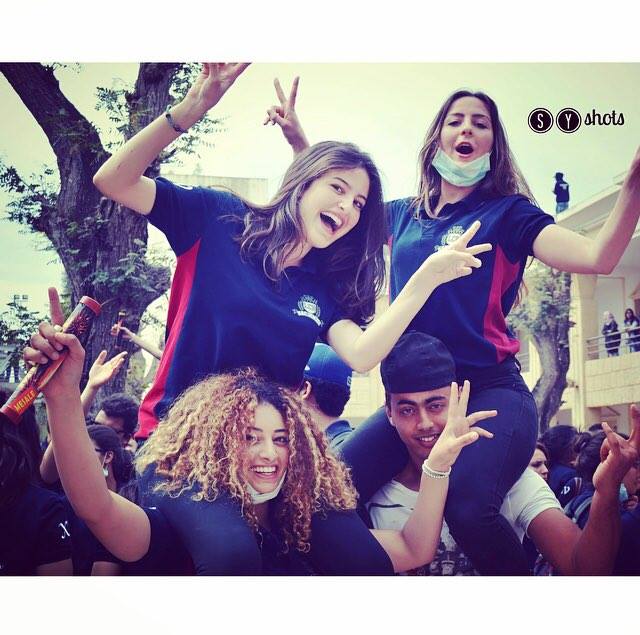 10
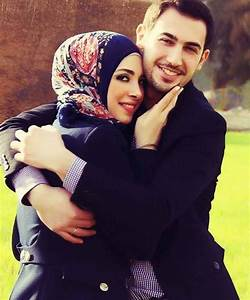 8
3
12
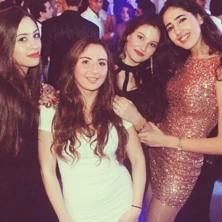 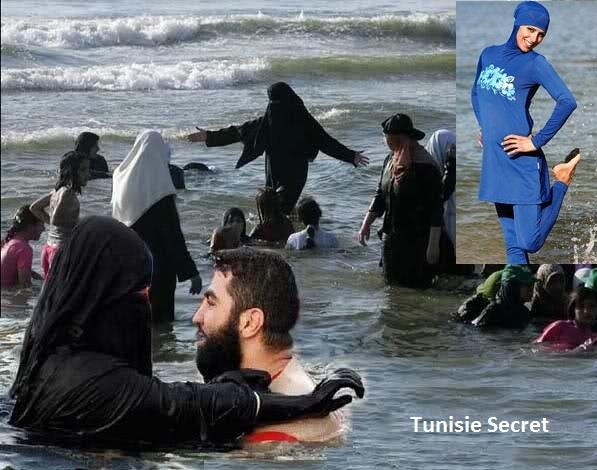 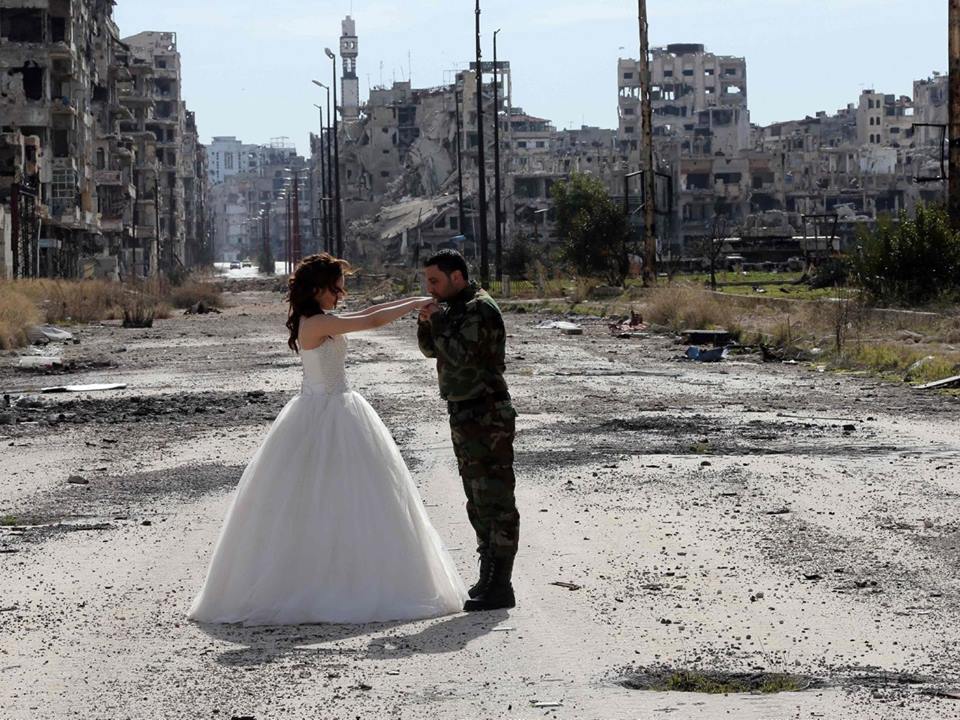 6
2
9
4
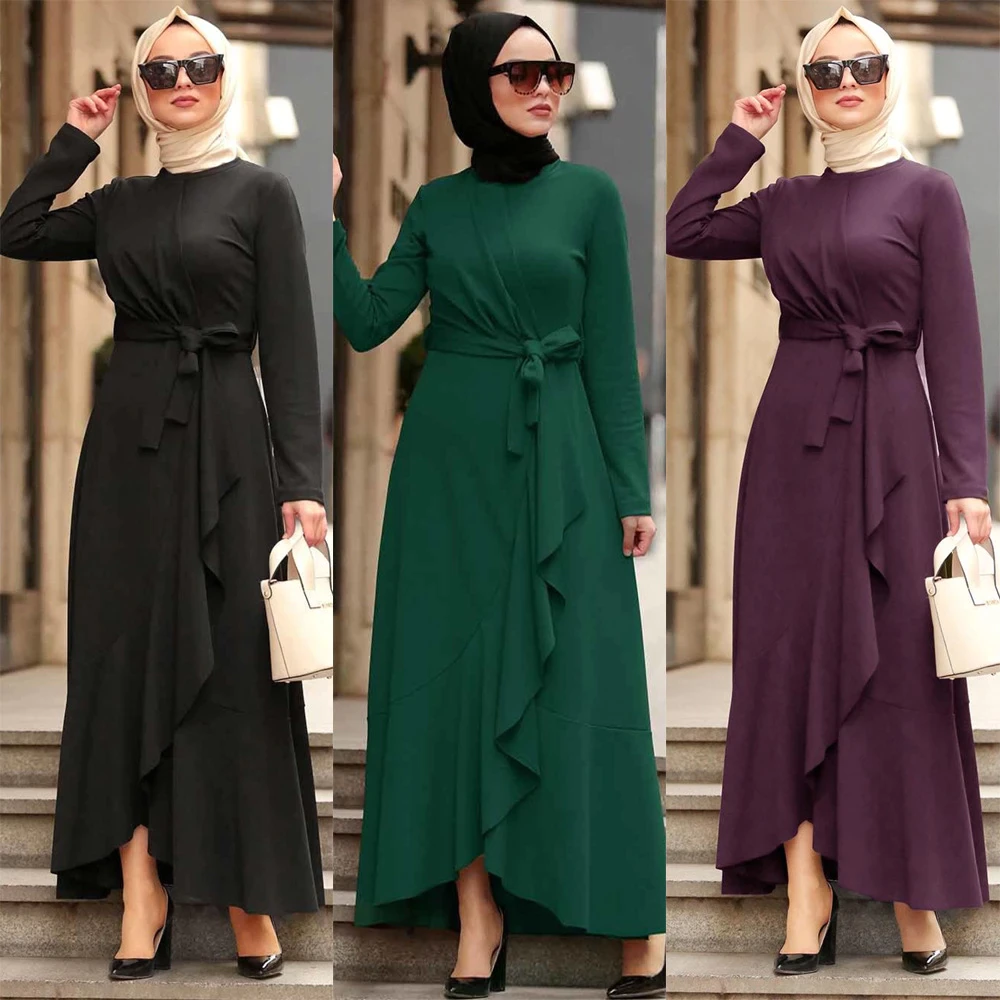 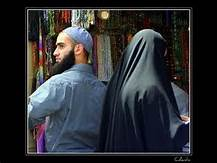 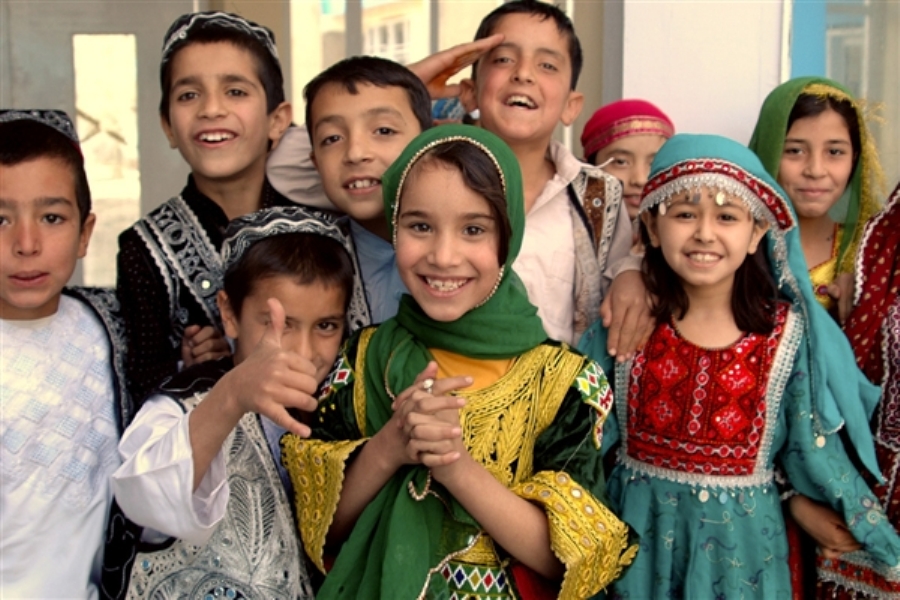 11
5
7
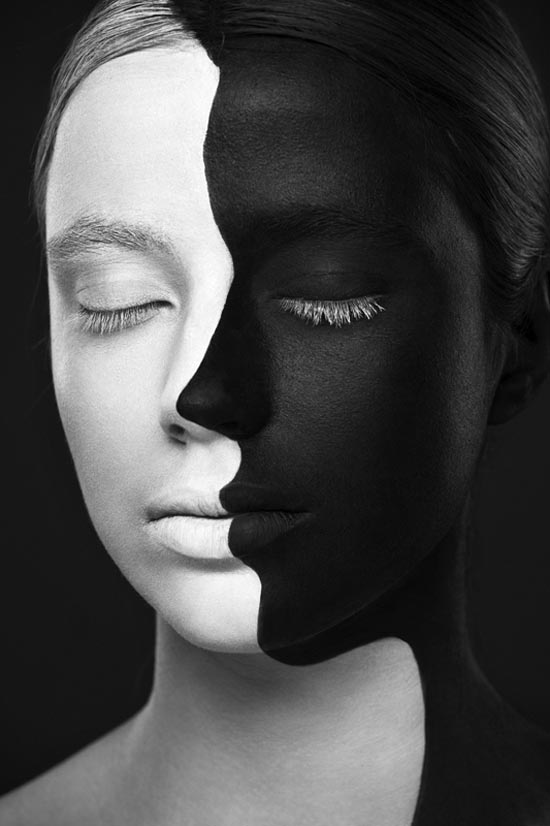 Kontraster
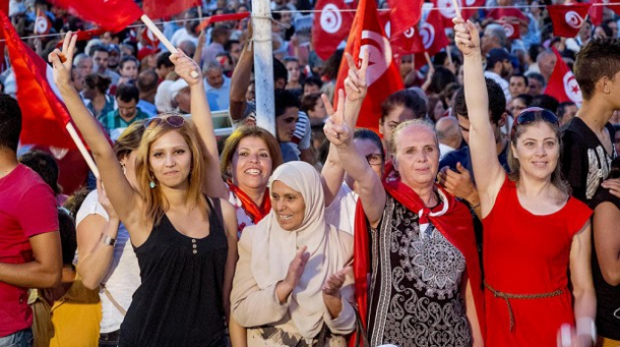 Å ena sidan:
Rörelser för sekularism, demokrati och nytänkande i den muslimska världen
”Mecka muslimer”
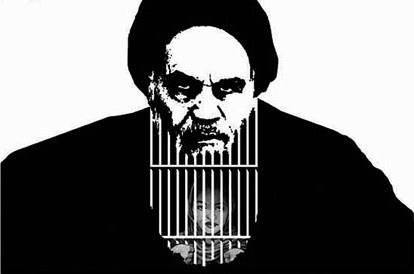 Å andra sidan:
En fundamentalistisk arabvärld
”Medina muslimer”
Ibland hittar vi allt i en och samma person
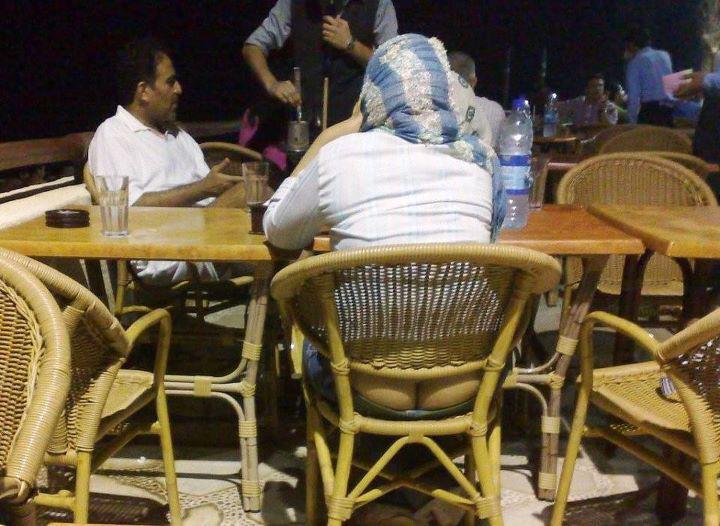 Ni möter INTE en arabisk/muslimsk kultur
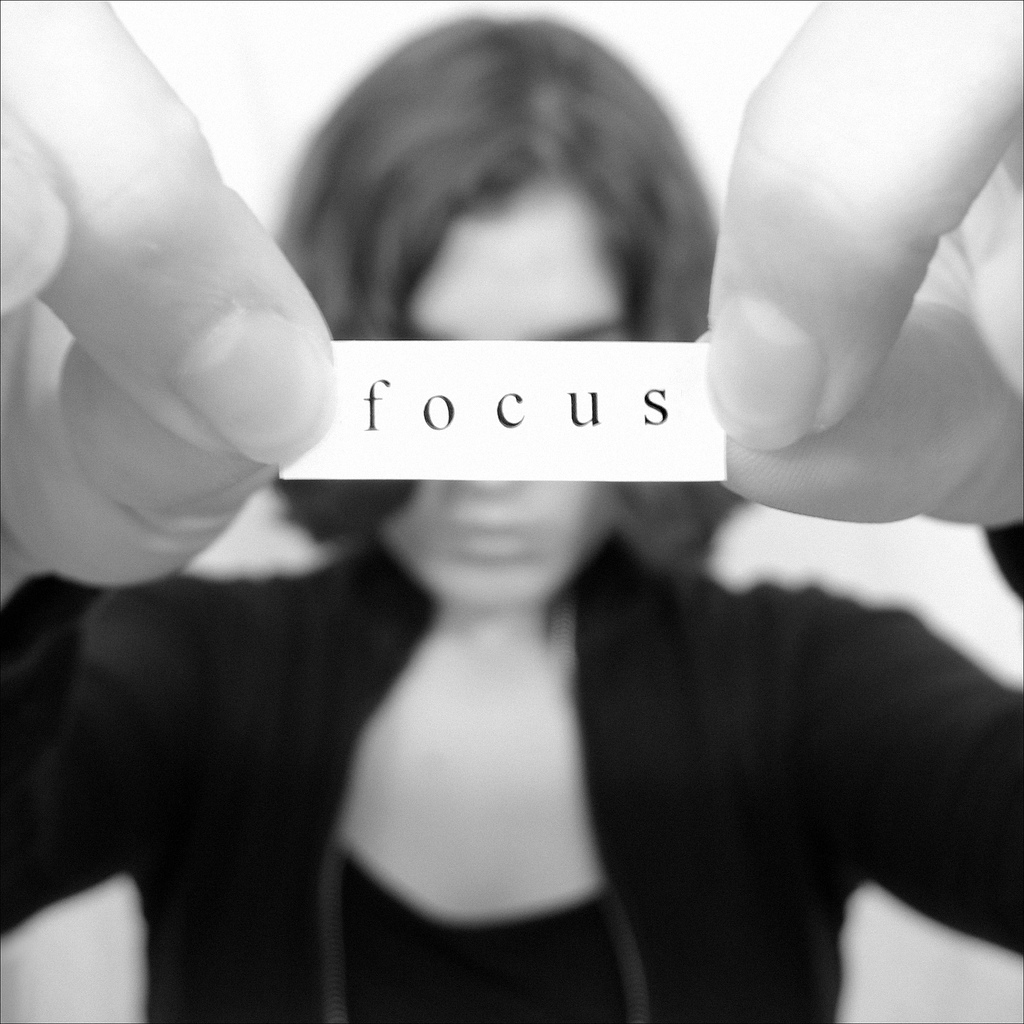 UTAN en individ från någon arabisk/muslimsk kultur
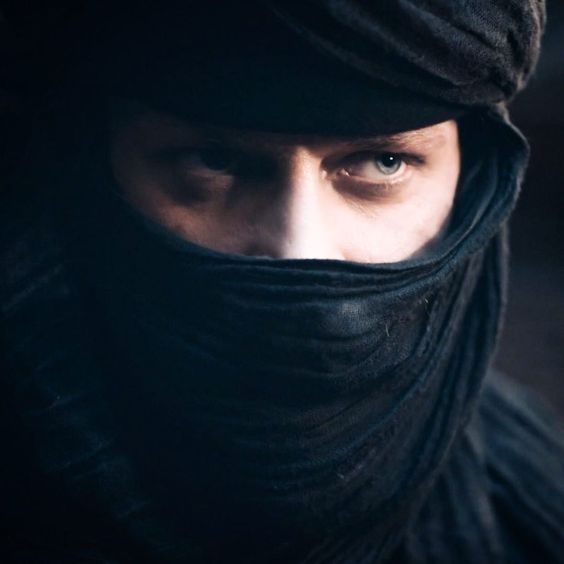 Uppmärksamma dem
Bearbeta och utmana dina fördomar?
Undersök & analysera vad de bottnar i
Acceptera och erkänn dem
Möt dem med nyfikenhet
Utmana dem
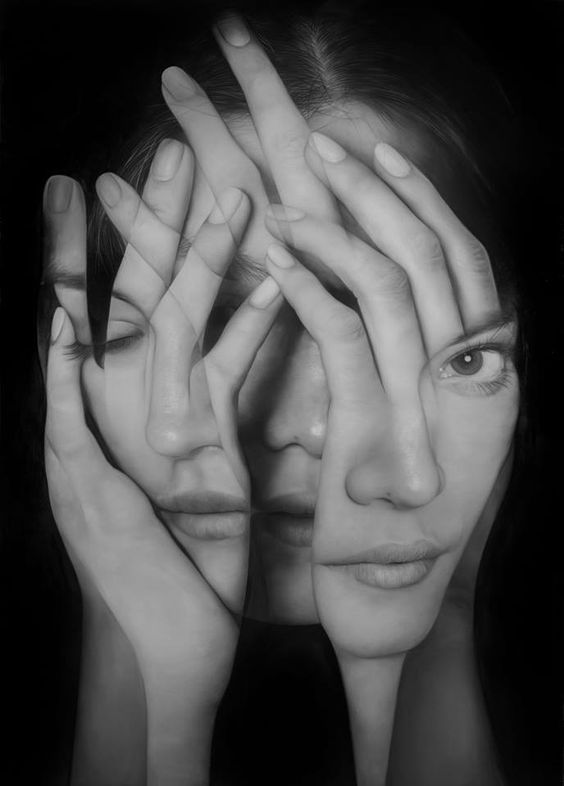 Tid för egen reflektion 2 min (musik)
Påverkas du av rädslan för att ”göra fel”, bli kallad rasist eller att inte vara PK? I så fall hur?
Vad har du för förutfattade meningar och hur styr de dig i ditt arbete?